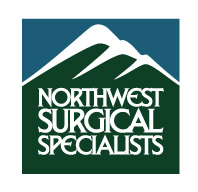 Fecal IncontinenceNew Surgical Options
Duc M. Vo, MD
Northwest Surgical Specialists
Disclosures
none
Outline
Definition
Etiologies
Exam findings
Additional testing
Medical management
Surgical options
What is fecal incontinence?
Recurrent inability to voluntarily control the passage of bowel contents through the anal canal

Partial Incontinence
smearing, soiling, uncontrolled flatus
Complete Incontinence
passage of feces without the patient's knowledge, or without voluntary contraction, or both
[Speaker Notes: Normal continence depends several factors, mental function, stool volume and consistency, colonic transit, rectal distensibility, anal sphincter function, anorectal sensation, anorectal reflexes]
Etiology
Trauma
Surgical (e.g., fistulectomy, fistulotomy, hemorrhoidectomy, sphincterotomy, sphincter stretch, pull-through operations, low anastomoses)
Obstetric
Accidental (e.g., penetrating or avulsion injury, social injury)
Colorectal disease
hemorrhoids, rectal prolapse, inflammatory bowel disease, malignant tumors, radiation
Congenital anomaly
spina bifida, myelomeningocele, imperforate anus, Hirschsprung's disease
Neurologic disease
Cerebral (e.g., tumor, vascular accident, dementia, trauma)
Spinal
Peripheral (e.g., diabetes mellitus, multiple sclerosis, pudendal nerve injury)
Miscellaneous conditions
Laxative abuse, Diarrheal conditions, Fecal impaction, Encopresis
Corman, M.  Colon and Rectal Surgery 5th ed
Scoring Systems
Cleveland Clinic Incontinence Score
Incontinence to flatus, liquid or solid stool, wearing a pad, lifestyle alterations
0 (perfect continence)- 20 (complete incontinence)
Fecal Incontinence Quality of Life (FIQL)
29 items considers lifestyle alterations, coping behavior, depression/self-perception, and embarrassment
Epidemiology
prevalence of 0.4–18%
3:1 female/male
Nelson et al, JAMA 1995
[Speaker Notes: 5.6% in general outpatients, 15.9% in urogynecology patients
A disproportionate fraction of 45–50% of affected individuals have severe physical and/or mental disabilities.]
Evaluation
Trauma, obstetric hx, anorectal surgery
Stool frequency, consistency
Colon cancer screening

Perianal exam
Digital exam
Anoscopy
Proctoscopy
Additional Testing
Endoanal ultrasound
Anal manometry
Electromyography
Pudenal nerve terminal motor latency
Defecography
Medical Management
Bowel management program
maintaining optimal fecal consistency, stimulating peristalsis, and controlling the time of evacuation

Fiber (25-30 grams/day)
Stool softeners, constipating medications, laxative, or even stimulant cathartics
Pelvic floor physical therapy-biofeedback
[Speaker Notes: Stimulant cathartics – senna, cascara]
Surgical Options
Sphincteroplasty
Solesta
Sacral Nerve Stimulation
Sphincteroplasty
Fang et al, DCR 1984
Results after Sphincteroplasty
70-80 % success
60% acceptable to excellent 5 year outcomes
50% at 10 years
Gutierrez et al, DCR 2004
Oom et al, DCR 2009
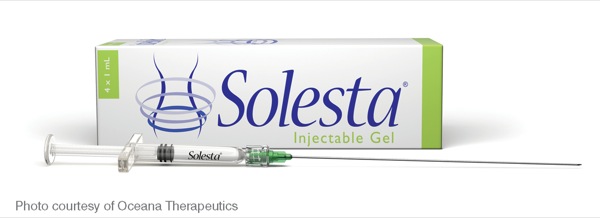 Solesta
FDA approved in 2011
biocompatible bulking agent in an injectable gel
dextranomer microspheres in stabilized hyaluronic acid
4 injections in the submucosal layer of the anal canal
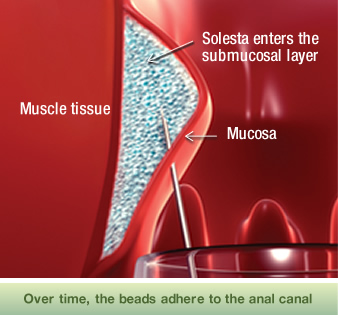 Solesta Results
Randomized sham controlled trial
206 pts (2:1)
52% noted improvement in symptoms (>50% improvement) at 6 and 12months
Compared to 31% in sham group
Graff et al, Lancet 2011
[Speaker Notes: Burns no bridges, well tolerated, minimal side effects, outpatient procedure]
Sacral Nerve Stimulation
Implantable system sends electrical pulses near the 3rd sacral nerve to modulate the neural activity 
Influences the behavior of the pelvic floor, lower urinary track, urinary and anal sphincters, and colon.
FDA approve in 2011
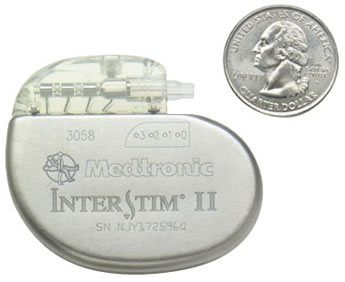 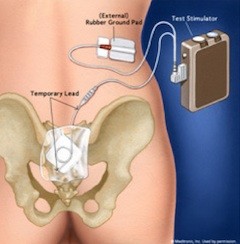 Interstim
3-7 days test phase
Partial implant
Full implant
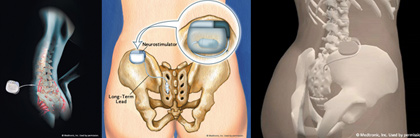 Sacral Nerve Stimulation Results
Systematic review 41-75% complete fecal continence, 75-100% improvement of episodes of incontinence
5 year follow up of 67 patients, > 50% improvement in 89%, and 36%  complete continence, 35% required revision, replacement, or explant.
Jarrett et al, Br J Surg 2004
Tull et al, DCR 2013
Algorithm
Treat associated conditions
Sphincter Injury- sphincteroplasty
Conservative management
Bowel regimen, biofeedback
Mildly patulous anus- Solesta
Poor sphincter function- Sacral Nerve Stimulator
Conclusion
Awareness of the prevalence of fecal incontinence
Screening is important
Fecal incontinence is treatable
For more information contact
Duc M. Vo, MD

Northwest Surgical Specialists
3355 Riverbend Dr.
Suite 300
Springfield, OR 97477
541-868-9303
www.nwsurgicalspecialists.com